Probabilistic Graphical Models
Part 1: Overview and Applications
Outline
Motivation for Probabilistic Graphical Models
Applications of Probabilistic Graphical Models
Graphical Model Representation
Probabilistic Modeling1
when trying to solve a real-world problem using mathematics, it is common to define a mathematical model of the world, e.g.


often, the real world that we are trying to model involves a significant amount of uncertainty (e.g., the price of a house has a certain chance of going up if a new subway station opens within a certain distance). 

to deal with uncertainty we usually model the world in the form of a probability distribution


X, Y are random variables
P(X, Y)
Challenges of Probabilistic Modeling1
Assume a (probabilistic) model Pθ(Y, X1, X2, … Xn) of word occurrences in spam and non-spam mail:

Each binary variable Xi encodes whether the ith English word is present in the email
The binary variable Y indicates whether the email is spam
In order to classify a new email, we look at the probability P(Y = 1| X1, X2, … Xn)
Challenges and Opportunities of Probabilistic Modeling1
Assume a (probabilistic) model Pθ(Y, X1, X2, … Xn) of word occurrences in spam and non-spam mail:

The size (domain) of Pθ  is huge (2N+1, N being the size of the English vocabulary)

Independence among variables can significantly decrease that domain:

However: the conditional independence assumption among all the variables does not always result in a good prediction model (e.g., ‘pharmacy’ and ‘pills’ are probably highly dependent)

Nonetheless: some variables are independent of each other (e.g., ‘muffin’ and ‘penguin’)
Challenges and Opportunities of Probabilistic Modeling1
Statistical independence conditions can be described and represented with a graph structure:











P(X1, X2, …, Xn | y) = P(X1|y) * P(X2|y) * … *P(Xn|y)
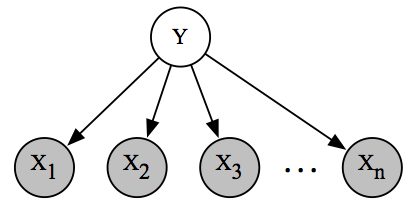 [Speaker Notes: And that’s where Probabilistic Graphical Models come in place]
Probabilistic Modeling1
Probabilistic Graphical Models (PGMs) form a powerful framework for representing/modeling complex real world domains using probability distributions. They:


bring together graph theory and probability theory
provide a flexible framework for modeling large collections of random variables with complex interactions
enable the explicit representation of independences between variables with graphs
leverage the graph representation to discover efficient (exact or approximate) inference and learning algorithms  
form the basis of causality theory
Applications1
Image processing
unsupervised feature generation3,10
in-painting (reconstruction of small damaged portion of images)8
image denoising9
Audio
speech synthesis7
speech recognition6
Information/Coding Theory: error-correcting codes
Computer Science: spam filtering/document classification (Bayesian models have been used in the Gmail spam filtering algorithm)
Computer Networks
cooperative localization
time scheduling
[Speaker Notes: In general, MRFs where the go to model for image processing before DL and many powerful models are a combination of PGM+DL]
Applications1
Science
Computational Biology5: computational network biology
Genetics: Bayesian Networks are used in Gene Regulatory Networks to model cell behavior and to form relevant predictions
Ecology: used to study phenomena that evolve over space and time, capturing spatial and temporal dependencies (e.g., bird migrations)
Economics : can model spatial distributions of quantities of interests (e.g., assets or expenditures-based measures of wealth)
Healthcare and Medicine
Disease Diagnosis4: used to model the possible symptoms and predict whether a person is infected/diseased etc.
Biomonitoring: Bayesian Networks play an important role in monitoring the quantity of chemical dozes used in pharmaceutical drugs
Transportation: traffic analysis
Graphical Model Representation
Graphical Model Representation1
In PGMs the relationships between random variables are described by graphs whose properties (e.g., connectivity, tree-width) reveal probabilistic and algorithmic features of the model (e.g., independence, learning complexity). 

Directed Graphical Models (DGMs) : employ directed graphs
directed edges describe causality relationship between random variables
 Undirected Graphical Models (UGMs) : employ undirected graphs
Moralized Graphs: undirected versions of DGMs
Conditional Random Fields: discriminative incarnation of UGMs
Factor Graphs: both variables and functions are represented in the graph
Latent Variable Models: DGMs or UGMs where some variables are never observed
Models with Continuous Variables
Directed Graphical Models1
Directed Graphical Models2
Bayesian network model for lung cancer diagnosis:
p(is_smoking = T) = 0.2
p(is_smoking = F) = 0.8
is_smoking
has_lung_cancer
has_bronchitis
p(has_lung_cancer = T | is_smoking = T) = 0.3
p(has_lung_cancer = F | is_smoking = T) = 0.7

p(has_lung_cancer = T | is_smoking = F) = 0.005
p(has_lung_cancer = F | is_smoking = F) = 0.995
p(has_bronchitis = T | is_smoking = T) = 0.25
p(has_bronchitis = F | is_smoking = T) = 0.75

p(has_bronchitis = T | is_smoking = F) = 0.05
p(has_bronchitis = F | is_smoking = F) = 0.95
has_abnormal_X-rays
p(has_abnormal_X-rays = T | has_lung_cancer = T) = 0.6
p(has_abnormal_X-rays = F | has_lung_cancer = T) = 0.4

p(has_abnormal_X-rays = T | has_lung_cancer = F) = 0.02
p(has_abnormal_X-rays = F | has_lung_cancer = F) = 0.98
Directed Graphical Models2
Bayesian network model for lung cancer diagnosis. It defines the joint probability distribution:

P(has_abnormal_X-rays, has_lung_cancer, has_bronchitis, is_smoking) = 

P(is_smoking) *
P(has_lung_cancer | is_smoking) *
P(has_bronchitis | is_smoking) *
P(has_abnormal_X-rays | has_lung_cancer)
Directed Graphical Models2
Bayesian network model for lung cancer diagnosis. It defines the probability distribution:

P(has_abnormal_X-rays, has_lung_cancer, has_bronchitis, is_smoking) = 

P(is_smoking) *
P(has_lung_cancer | is_smoking) *
P(has_bronchitis | is_smoking) *
P(has_abnormal_X-rays | has_lung_cancer) 

This distribution can be represented with 7 parameters as opposed to 24- 1 = 15 parameters that the distribution with no independence assumptions needs
Relationships described by Directed Graphical Models2
Independencies can be recovered from a DGM graph by looking at three types of structures:


Cascade (a), (b): 
	if Z is observed X ⫫ Y | Z
Common Parent (c) : 
	if Z is observed X ⫫ Y | Z
V-structure (d)
	if Z is unobserved X ⫫ Y | Z

The above rules are applied recursively on larger graphs
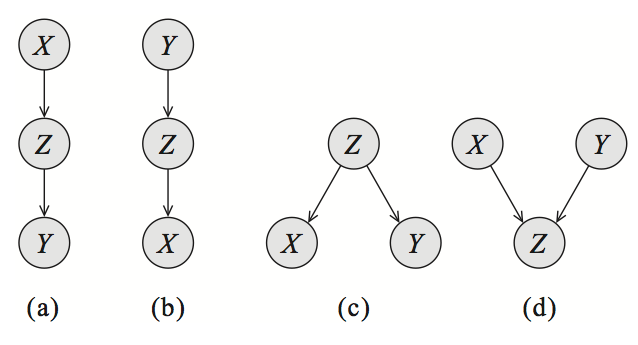 Undirected Graphical Models1
Undirected Graphical Models2
An MRF to model voting preferences among four people: Alice (A), Bob (B), Charlie (C), David (D). Assume an election against two (2) candidates. Also assume (A, B), (B, C), (C, D) and (D, A) are friends. Friends tend to have similar voting preferences:
Alicevote
Bobvote
Davidvote
Charlievote
Undirected Graphical Models2
Undirected Graphical Models2
Dependencies Encoded
A ⫫ C | {B, D}
B ⫫ D | {A, C}
Relationships described by Undirected Graphical Models2
Independencies can be recovered from a UGM graph by looking at the direct neighbors of each node:


If X’s neighbors are all observed, then 
X is independent of all the other variables, 
since the latters’ influence X only via its 
neighbors
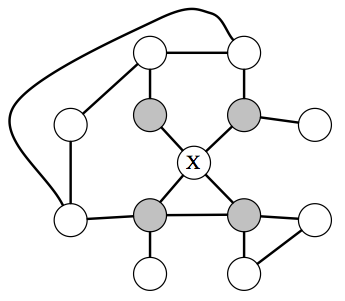 Comparison of Bayesian Networks and MRFs1
MRFs are ‘more’ powerful but both can succinctly represent difference types of dependencies 
MRFs can be applied to a wider range of problems in which there is no natural directionality associated with variable dependencies
computing the normalization constant in MRFs requires summing over a potentially exponential number of assignments
MRFs may be difficult to interpret.
it is much easier to generate data from a Bayesian network, which is important in some applications
Comparison of Bayesian Networks and MRFs11
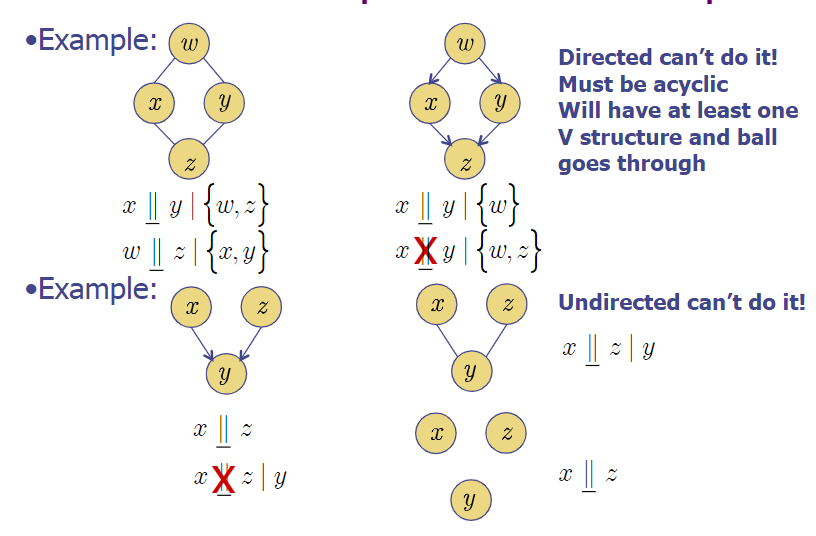 Directed can’t do it
Undirected can’t do it
Moralized Graphs1
Convert a Bayesian network  into an undirected form.

If we take a directed graph and add side edges to all parents of a given node and remove directionalities, then the original CPDs factorize over the resulting graph.







Moralized graphs are used in many inference algorithms
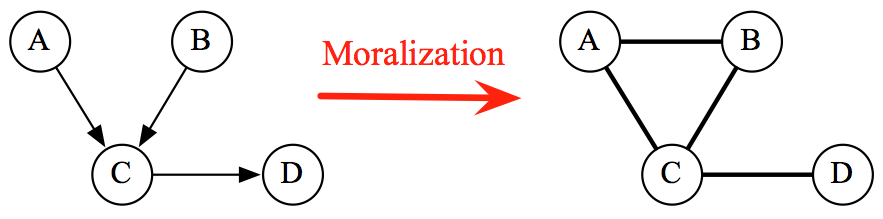 Conditional Random Fields1
Factor Graphs1
A factor graph is a bipartite graph where one group is the variables in the distribution, and the other group is the potential functions (factors) defined on these variables. Edges are between factors and variables that those factors depend on.










The (unnormalized) probability distribution is equal to the multiple of all the factors in the factor graph:

P(X1, X2, X3) ~ f1(X1) * f2(X1, X2) * f3(X1, X2) * f4(X3)
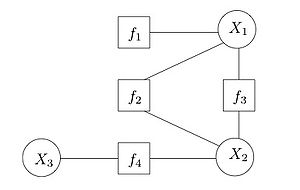 Latent Variable Models1
Latent Variable Models1
Example: Flipping a Biased Coin N times
is_biased
…..
outcome1
outcome2
outcome3
outcome4
outcomeN
Graphical models with continuous variables
Some of the nodes represent continuous random variables
Many powerful models
Kalman Filter
Gaussian Markov Random Fields
Training / inference becomes challenging
Only specific PDFs (multidimensional normal) have been employed in practice
[Speaker Notes: A common application is for guidance, navigation, and control of vehicles
Spatial statistics]
References
https://cs.stanford.edu/~ermon/cs228/index.html
http://ftp.mi.fu-berlin.de/pub/bkeller/MatLab/Examples/bayes/lungbayesdemo.html
A. Radford, L. Metz and S. Chintala:  Unsupervised Representation Learning with Deep Convolutional Generative Adversarial Networks, ICLR 2016
D. Aronsky and P. J. Haug: Diagnosing community-acquired pneumonia with a Bayesian network, Proc. AMIA Symposium 1998
Y. Ni, P. Müller, L. Wei and Y. Ji: Bayesian graphical models for computational network biology, BMC Bioinformatics 63(2018) 
J. A. Bilmes: Graphical Models and Automatic Speech Recognition, The Journal of the Acoustical Society of America, 2011
W.-N. Hsu, Y. Zhang, R. J. Weiss, H. Zen, Y. Wu, Y. Wang, Y. Cao, Y. Jia, Z. Chen, J. Shen, P. Nguyen and R Pang: Hierarchical Generative Modeling for Controllable Speech Synthesis, ICLR 2019
W. Ping and A.T. Ihler: Belief Propagation in conditional RBMS for structured prediction, AISTATS 2017
https://www.mpi-inf.mpg.de/fileadmin/inf/d2/GM/2016/gm-2016-1213-imageprocessing.pdf 
D. P. Kingma and M. Welling : An Introduction to Variational Autoencoders, Foundations and Trends in Machine Learning: Vol. 12 (2019)
http://www.cs.columbia.edu/~jebara/4771/notes/class16x.pdf